Incorporating innovative data collection and presentation methods into state- and community-level evaluation
April Hendrickson, MA
ahendrickson@omni.org
Alex Clay
aclay@omni.org
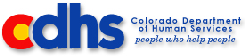 Overview & Objectives
Please Share!
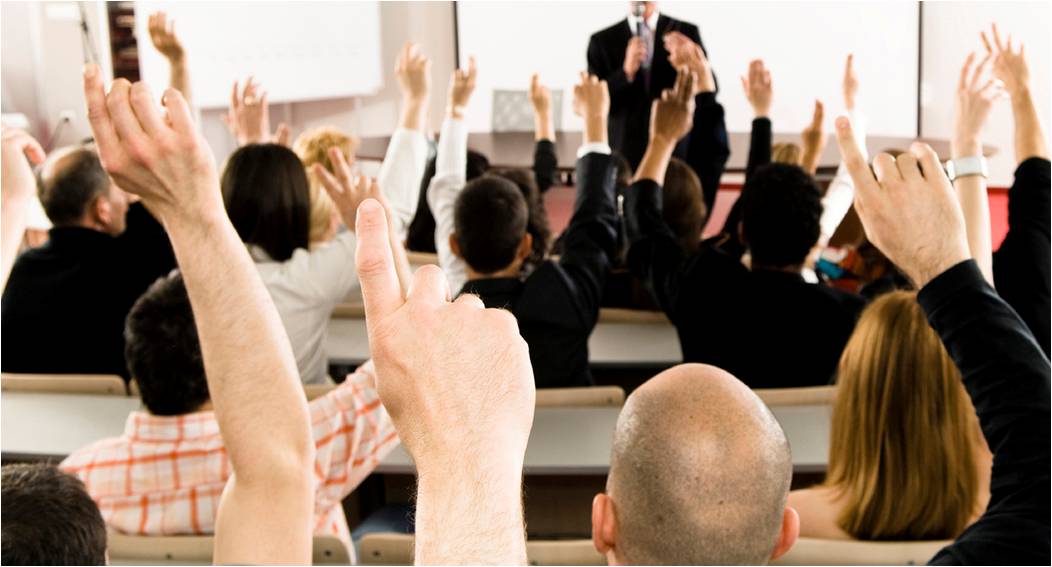 Project background
Incorporating Technology
Project history
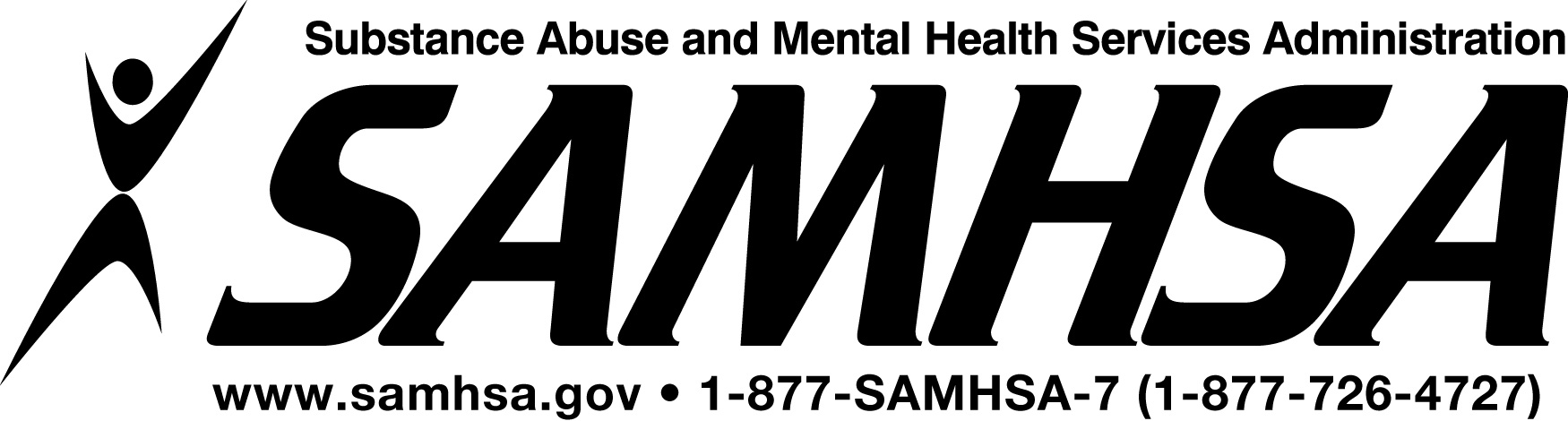 2004: Strategic Prevention Framework State Incentive Grant (SPF-SIG)
2009: Partnerships for Success (PFS): State & Community Performance Grant
(CPPS)
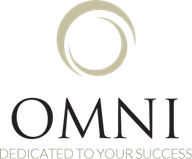 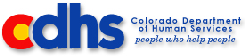 Past 30-day binge alcohol use
Project background
Target goals and timeline
Reduce binge drinking for Latino high school youth
Measured by the Health Kids Colorado survey
Baseline: 30.75%
5 year goal: 22.75%
3 year goal:  25.75%
2009		  2010		          2011		         2012	              2013
County baselines
State & county sample
County samples
State & county sample
State baseline
Incorporating technology
“The success of program evaluations will depend on evaluator’s abilities to leverage future technologies to produce and disseminate knowledge in an accessible and actionable form.”

Galen, M., & Grodzicki, D. (2011). Utilizing emerging technology in program evaluation. In S. Mathison (Ed.), Really new directions in evaluation: Young evaluators’ perspectives. New Directions for Evaluation, 131, 123–128.
Collaboration assessment
Incorporating Technology
Quality Process Survey
Benefits of online administration
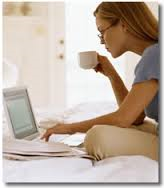 No need to train how to administer
Take it whenever & where ever
No need to use valuable meeting time
Members who did not attend a meeting could still take it
Provides complete anonymity
Efficient analysis and reporting
Lessons learned
Less opportunity to create buy-in
Loss of a captive audience
Non-consistent members could respond
Reminders and extending deadline helped increase response rate
Incorporating Technology
Process 
data
Process data
Benefits of online data collection
Complete it whenever and where ever

Program implementers can also access and enter data
Benefits of online data collection
Lessons learned
Buy-in is essential
In-depth technical assistance important
Interactive reports have not been well utilized
Required reporting is a great motivator
Incorporating Technology
Data dashboard
What is a data dashboard?
"An easy to read, often single page, real-time user interface, showing a graphical presentation of the current status (snapshot) and historical trends of an organization’s key performance indicators (KPIs) to enable instantaneous and informed decisions to be made at a glance.”
Peter McFadden CEO of ExcelDashboardWidgets "What is Dashboard Reporting".
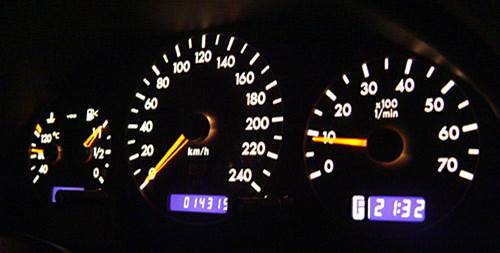 Provides a snapshot
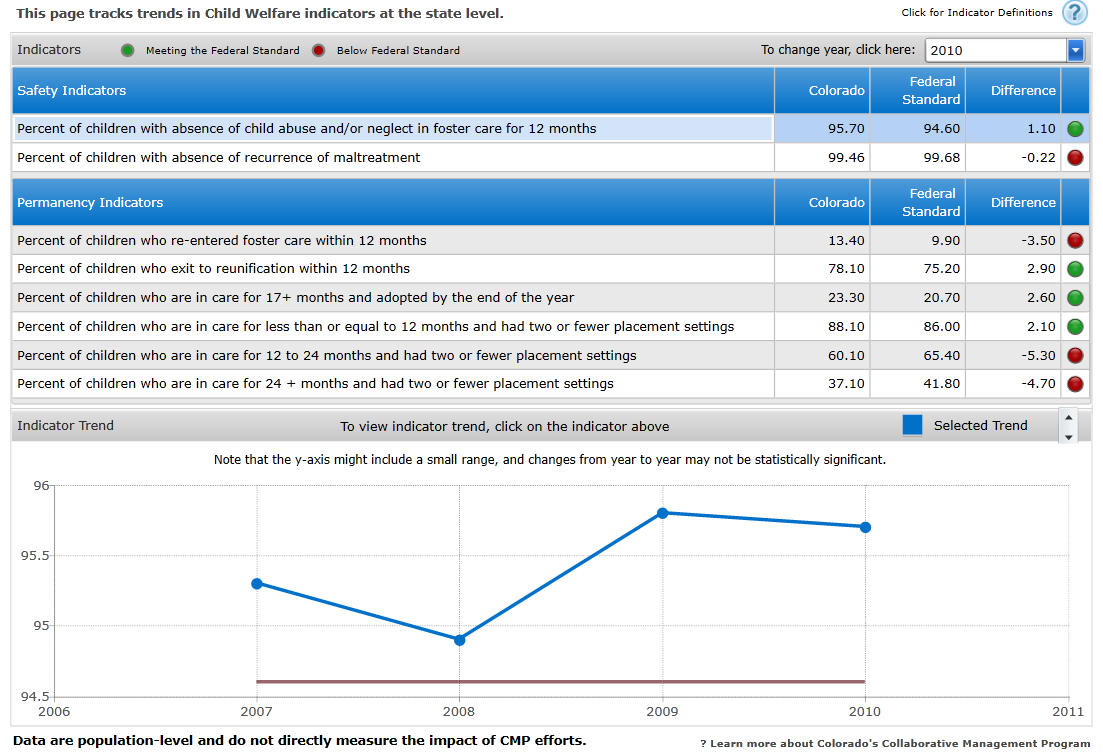 Interactive
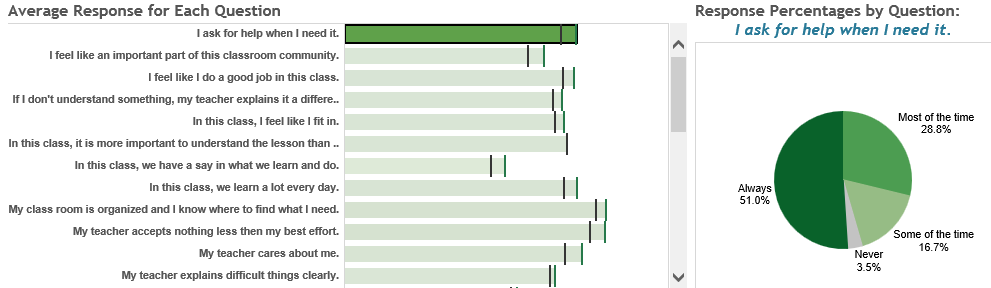 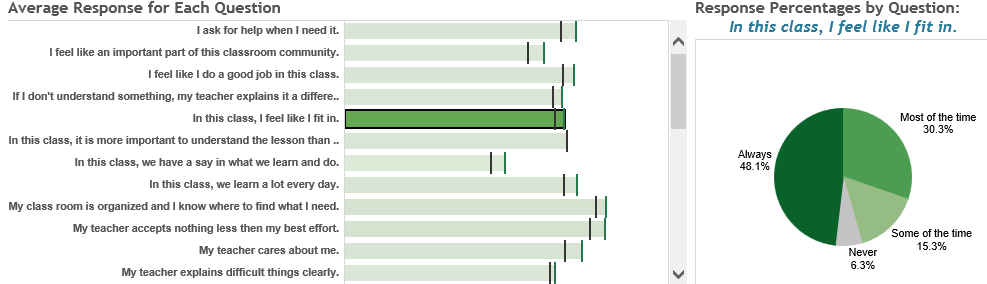 Combine data from different sources
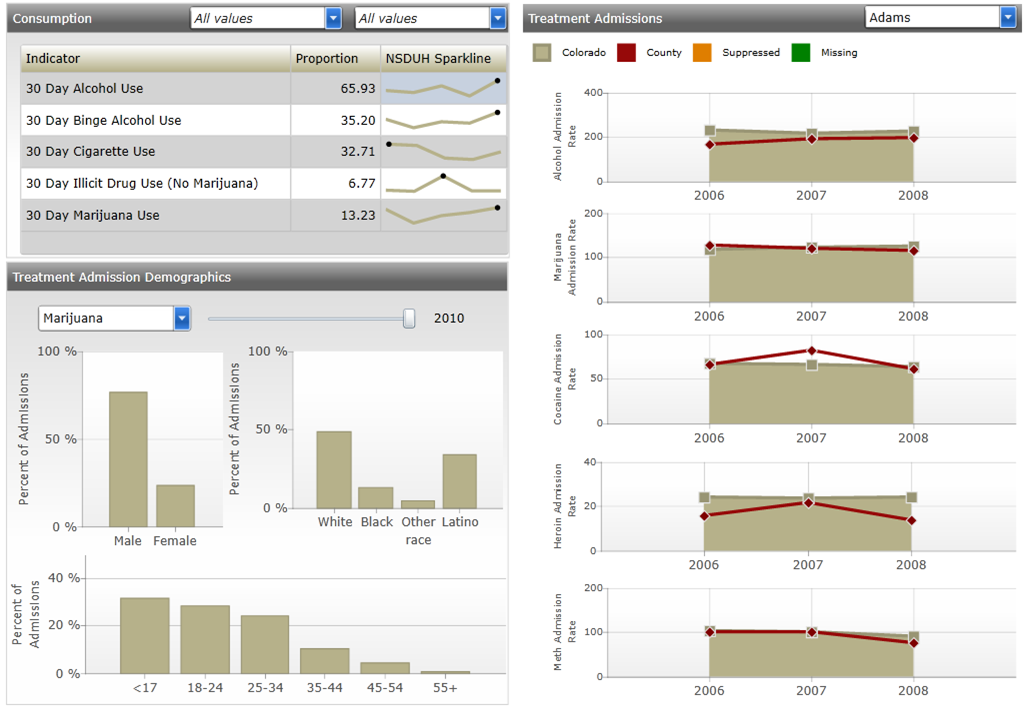 Customizable
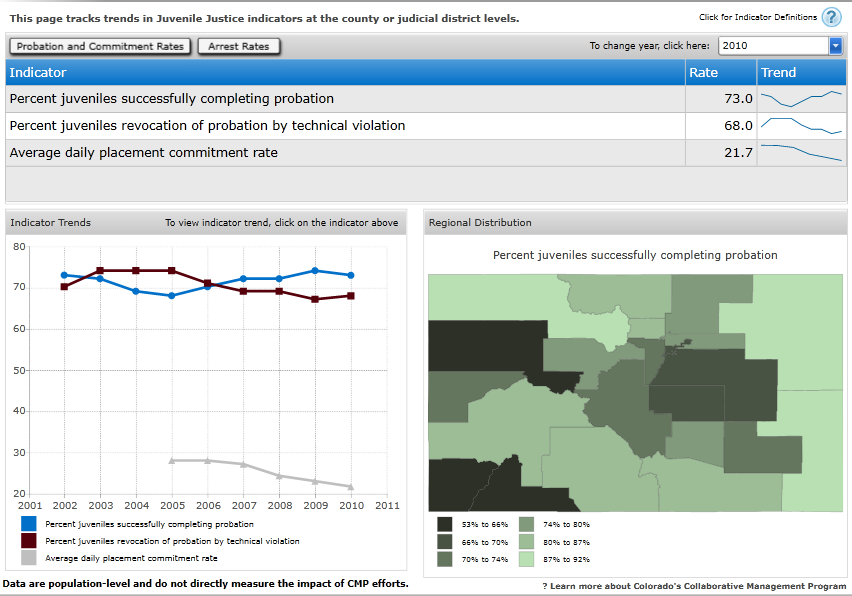 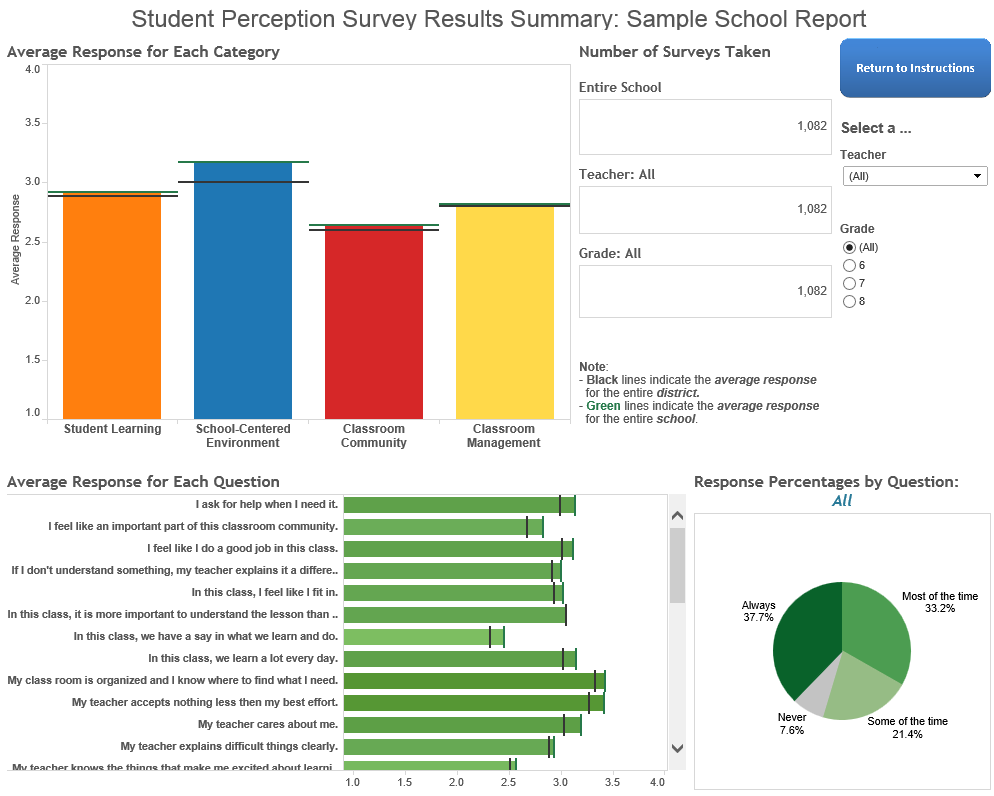 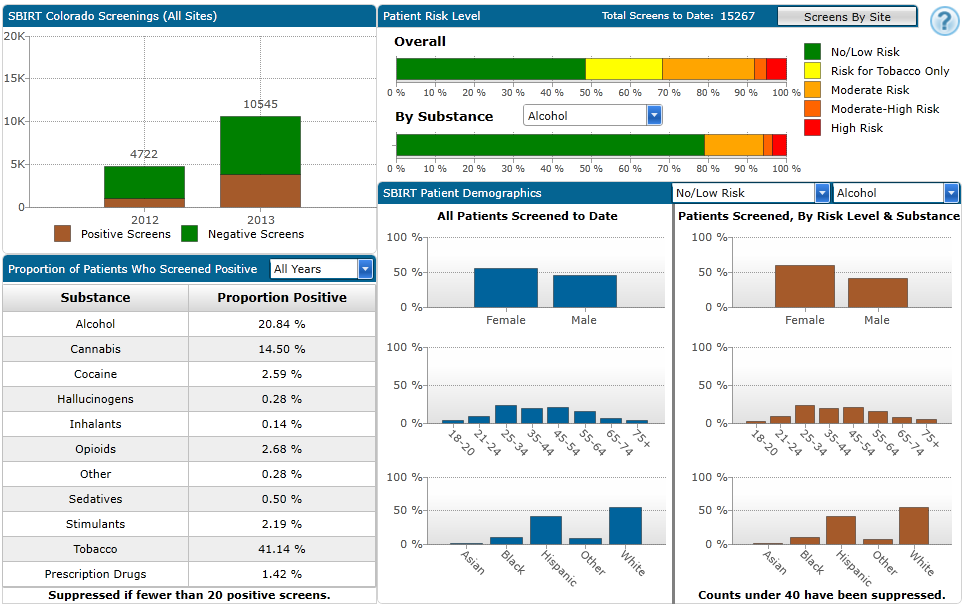 Benefits
Provides a snapshot of key indicators
Interactive
Combine data from different sources
Customizable

However…
Lessons learned
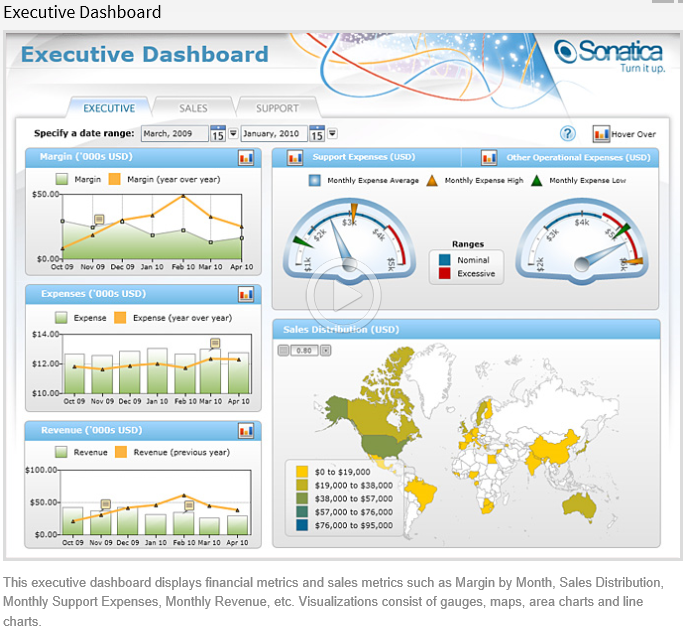 Lessons learned
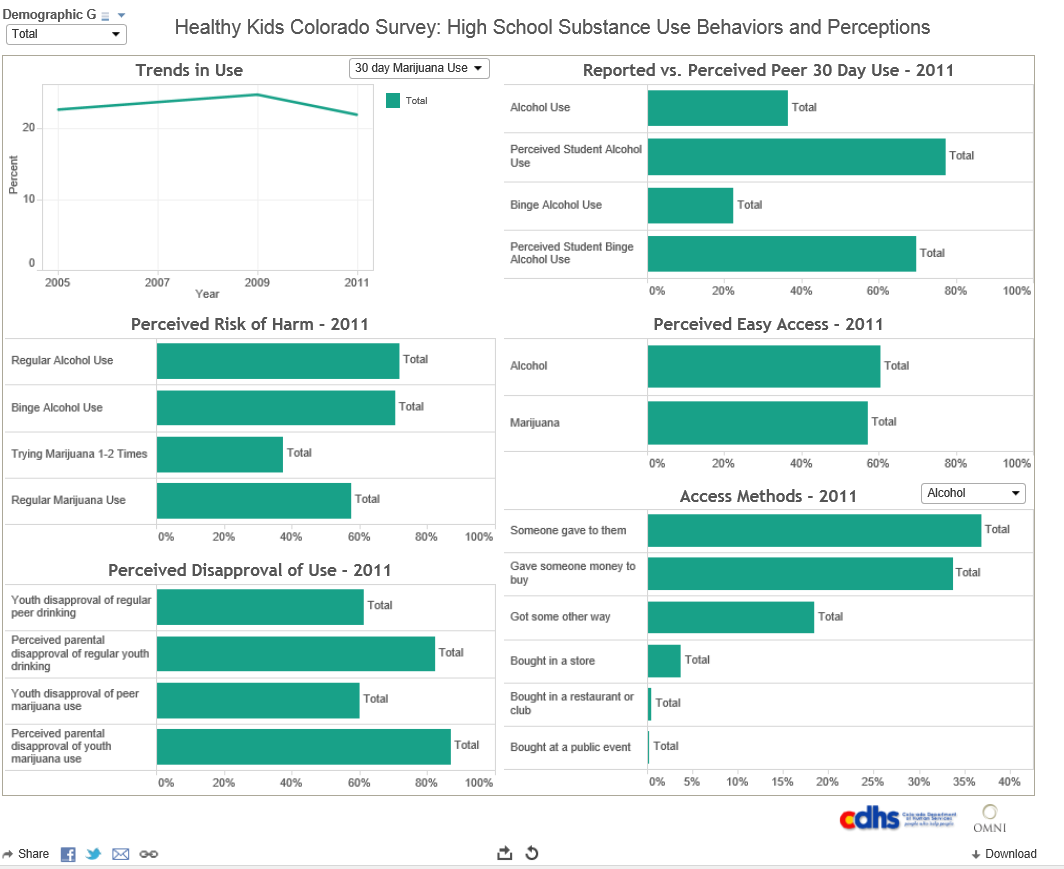 Lessons learned
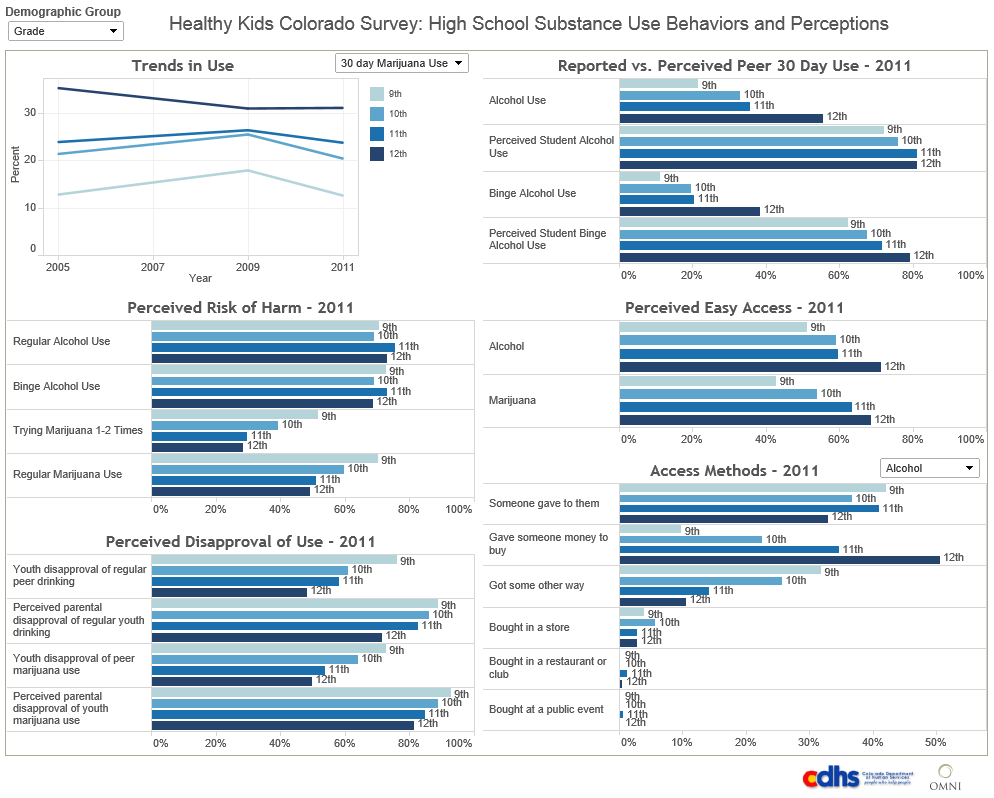 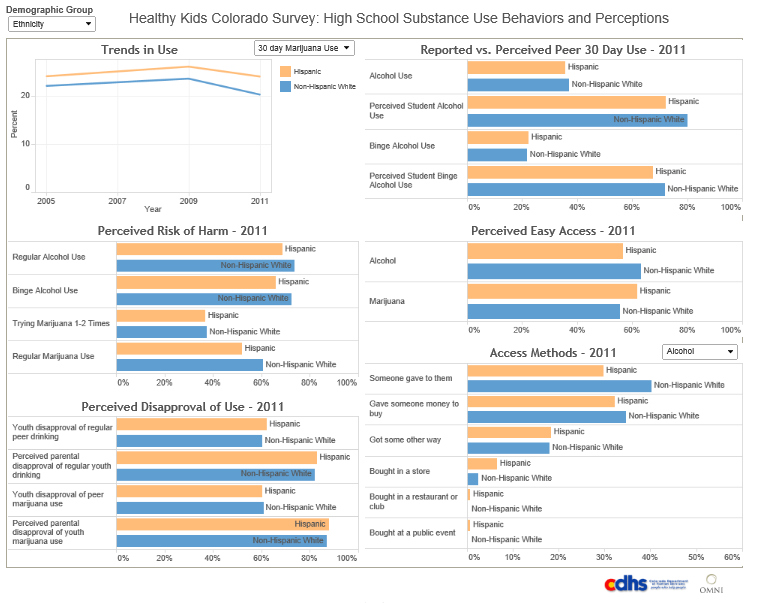 Lessons learned
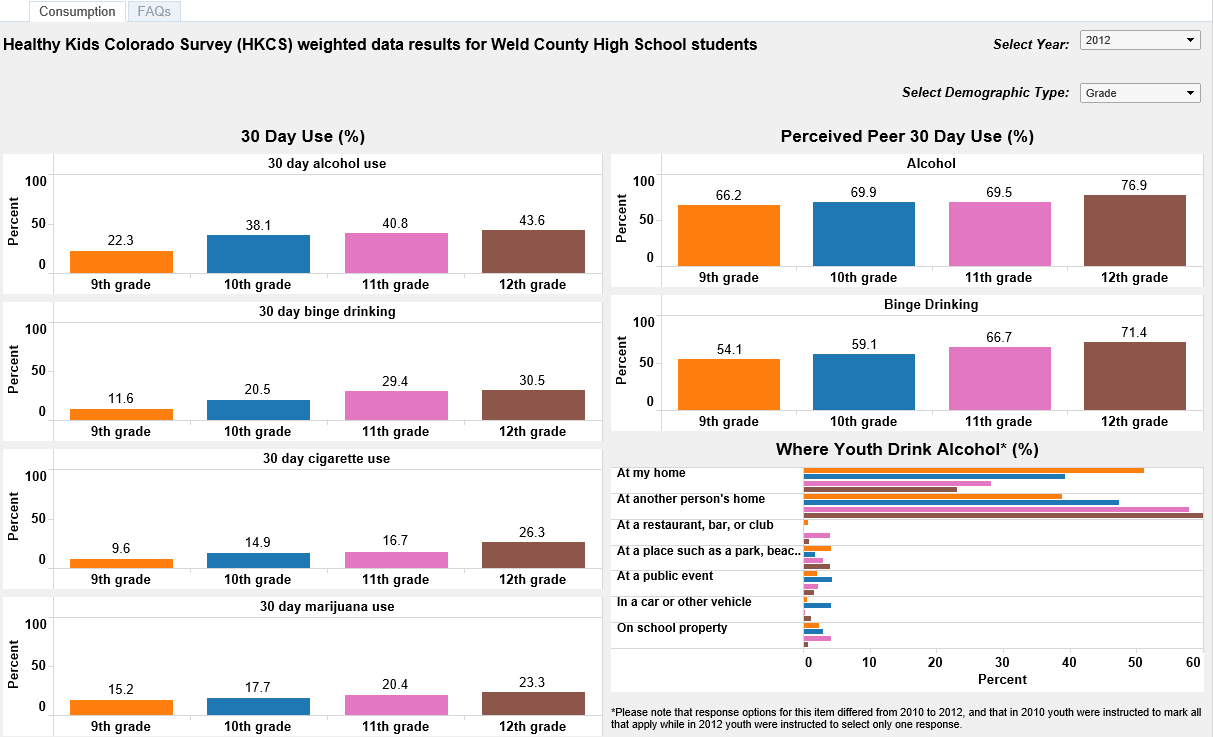 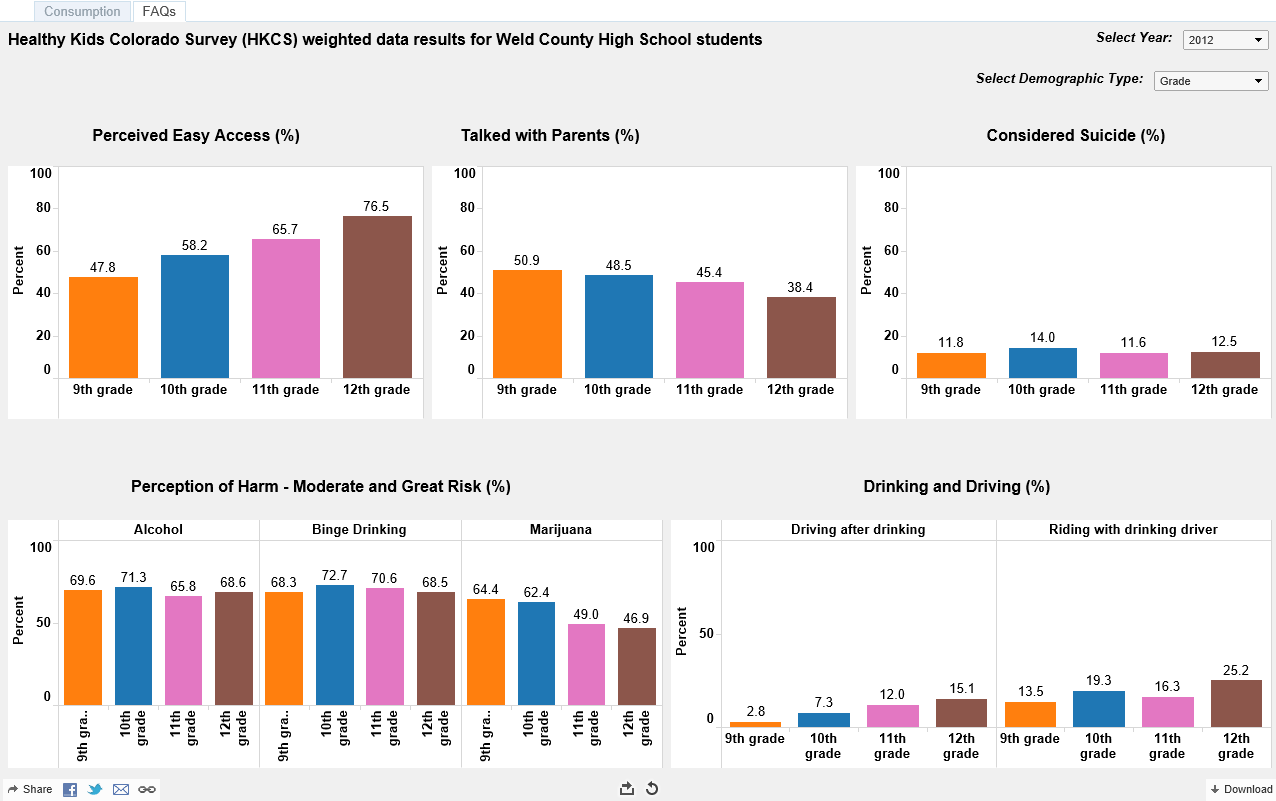 Lessons learned
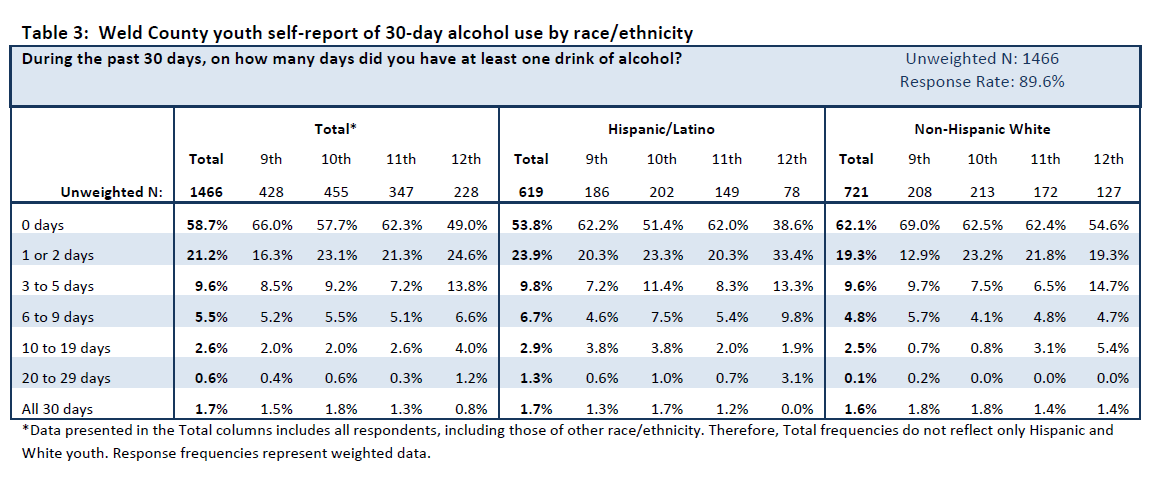 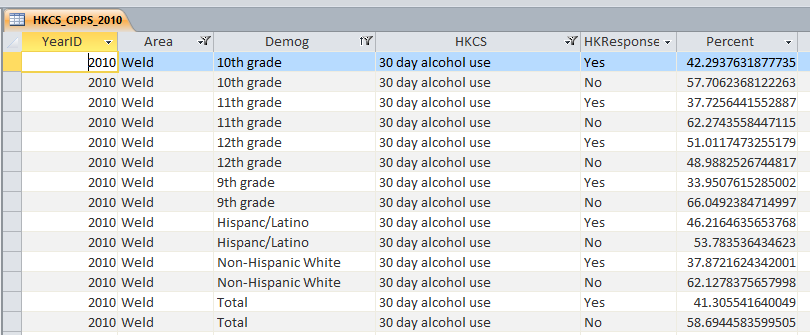 Conclusion
“Evaluators must constantly scan for emerging technologies, consider their utility, and selectively deploy them into practice.”




Galen, M., & Grodzicki, D. (2011). Utilizing emerging technology in program evaluation. In S. Mathison (Ed.), Really new directions in evaluation: Young evaluators’ perspectives. New Directions for Evaluation, 131, 123–128.
Thank you!
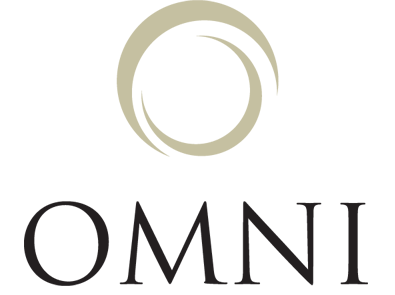 April Hendrickson, MA
ahendrickson@omni.com

Alex Clay
aclay@omni.org
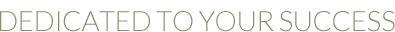